Основы технического волшебства
(Проектная электроника / Электроника для начинающих)

Занятие 15
2020/2021
3D Джойстик
Джо́йстик (англ. joystick, дословно «палочка радости») — устройство ввода информации в персональный компьютер, которое представляет собой качающуюся в двух плоскостях вертикальную ручку.
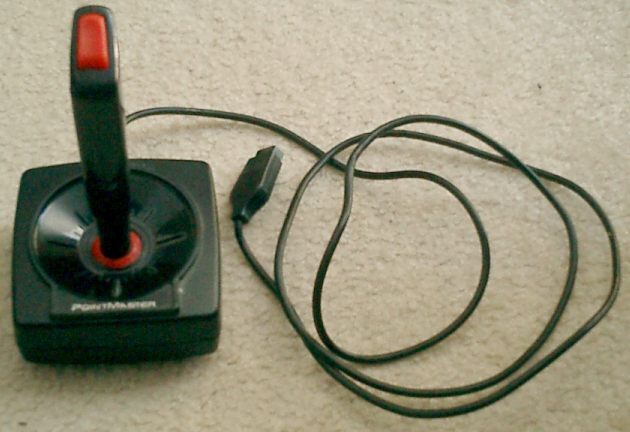 Игровой однокнопочный джойстик 1980-х
Первый электрический джойстик— в 1943
Henschel Hs 293 немецкая управляемая авиационная бомба (нем. Gleitbombe – планирующая бомба)
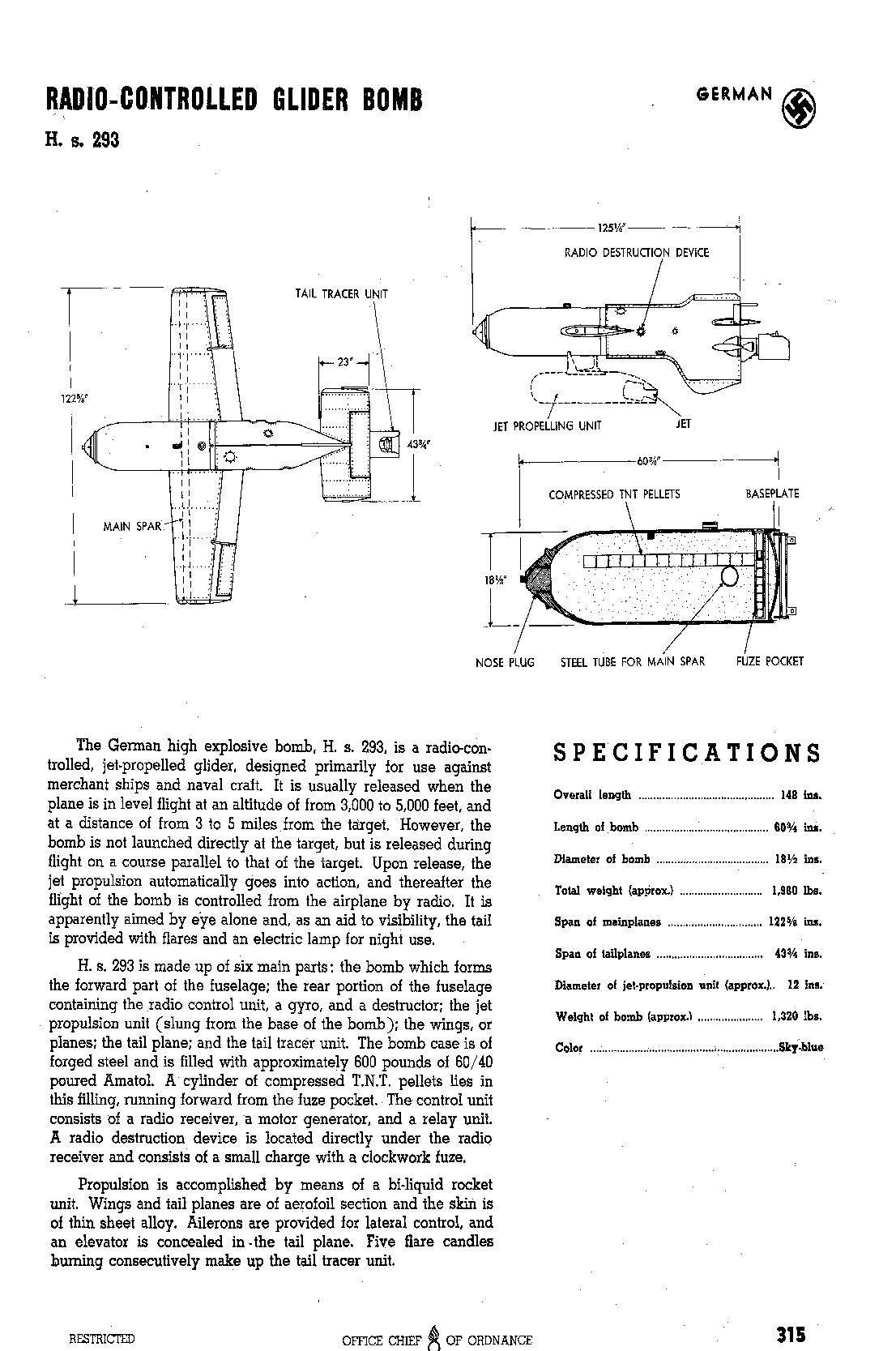 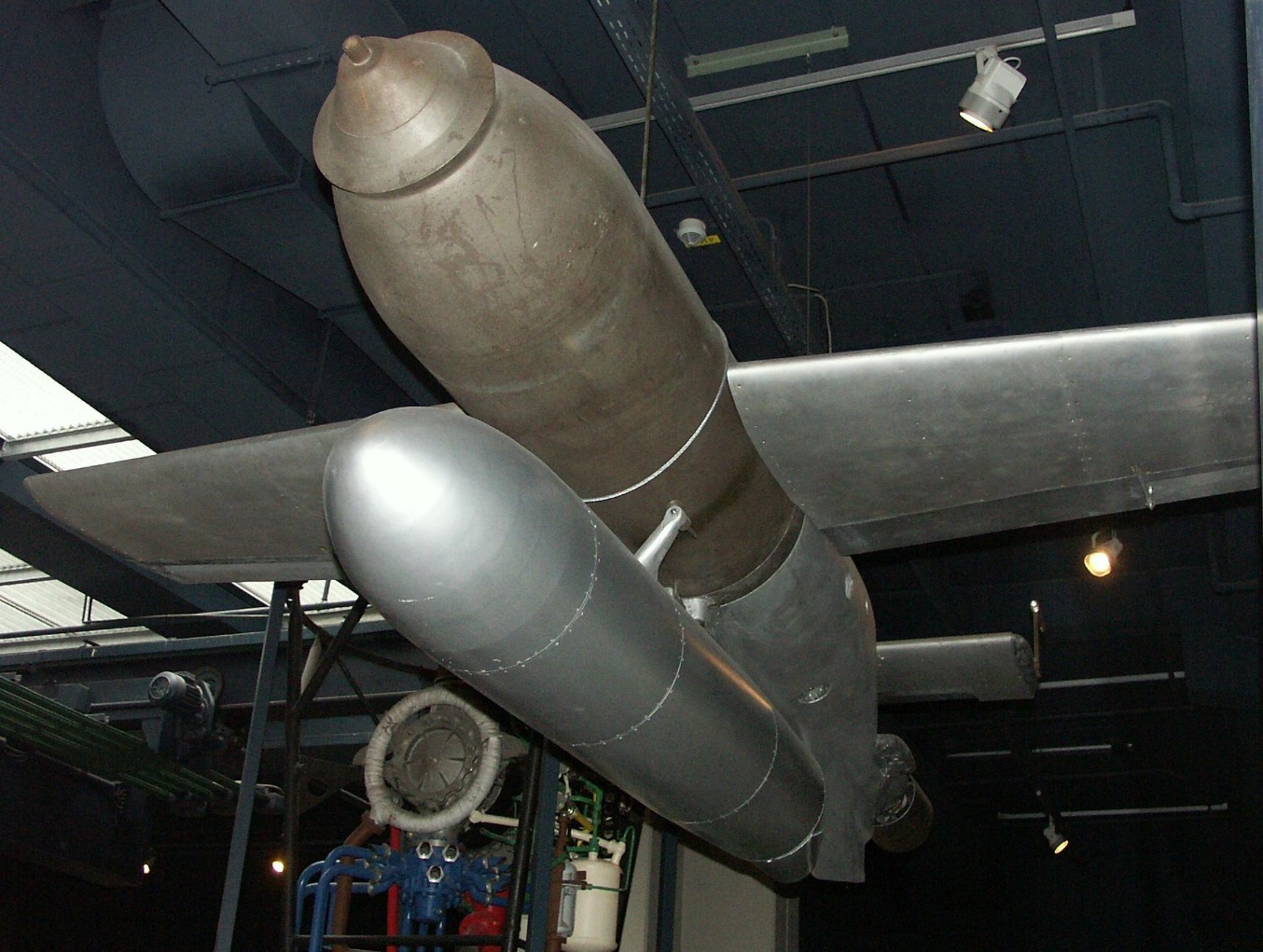 Широкое распространение— с 1960 года
Инвалидные коляски и радиоуправляемые модели самолетов
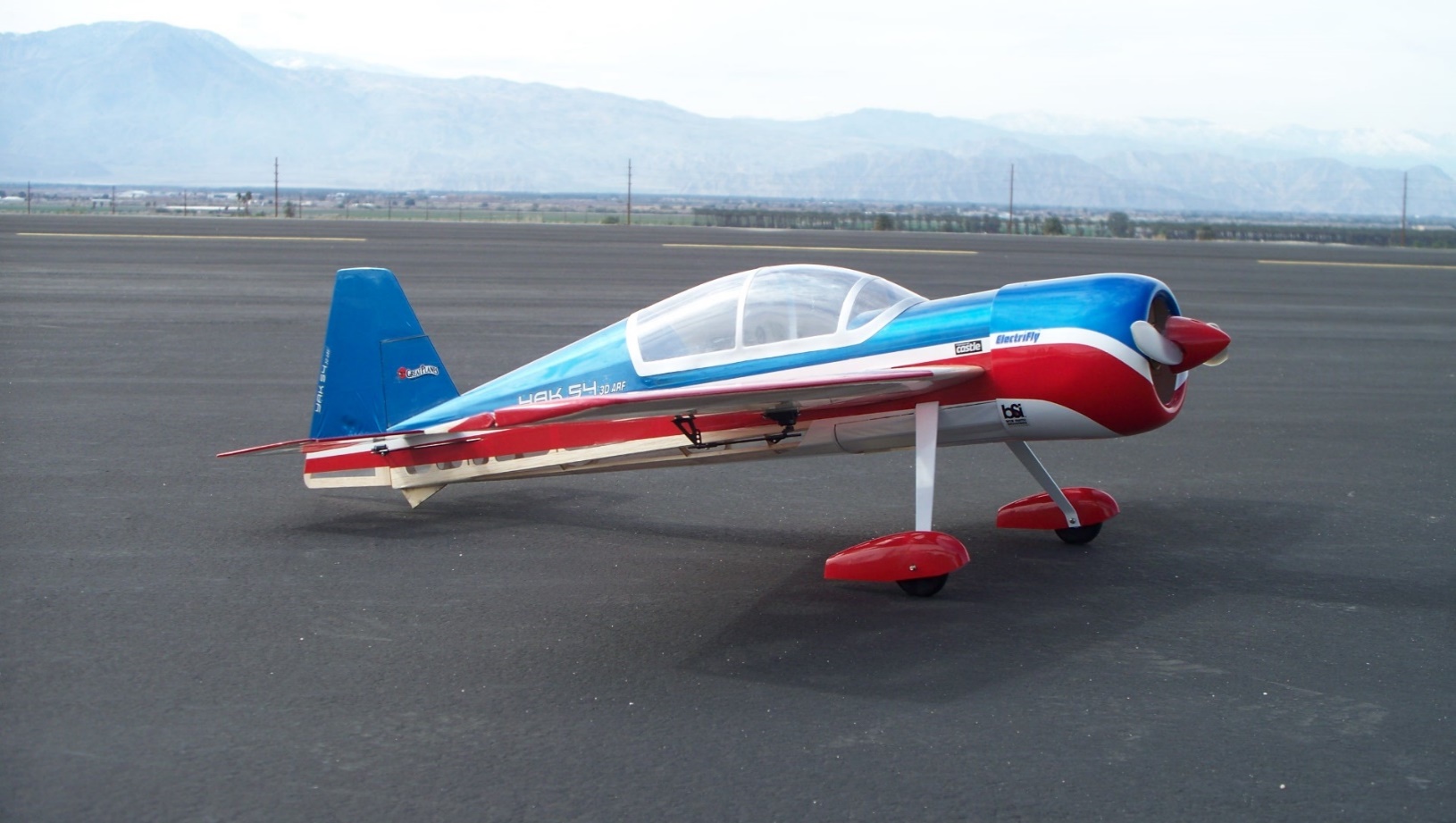 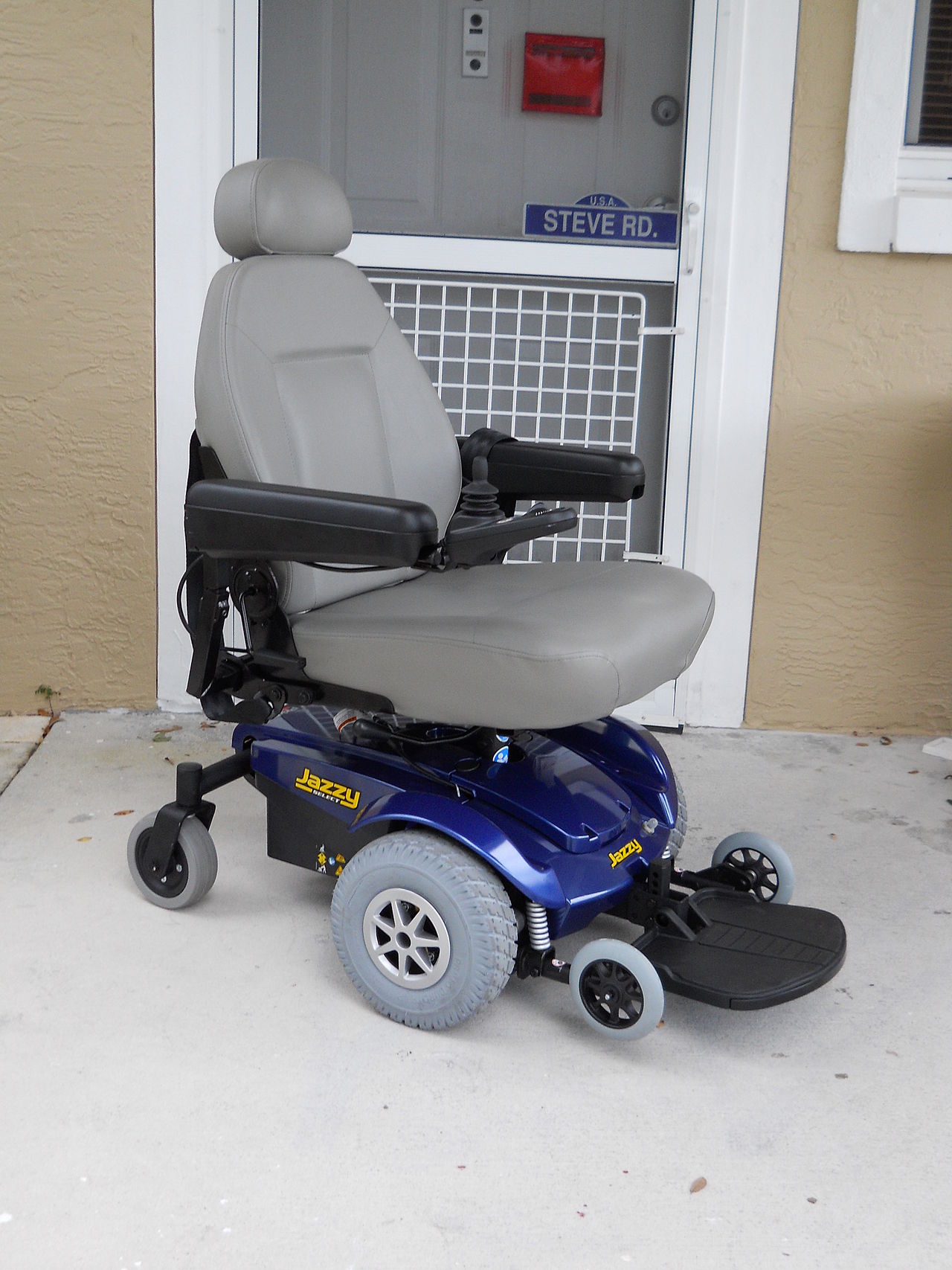 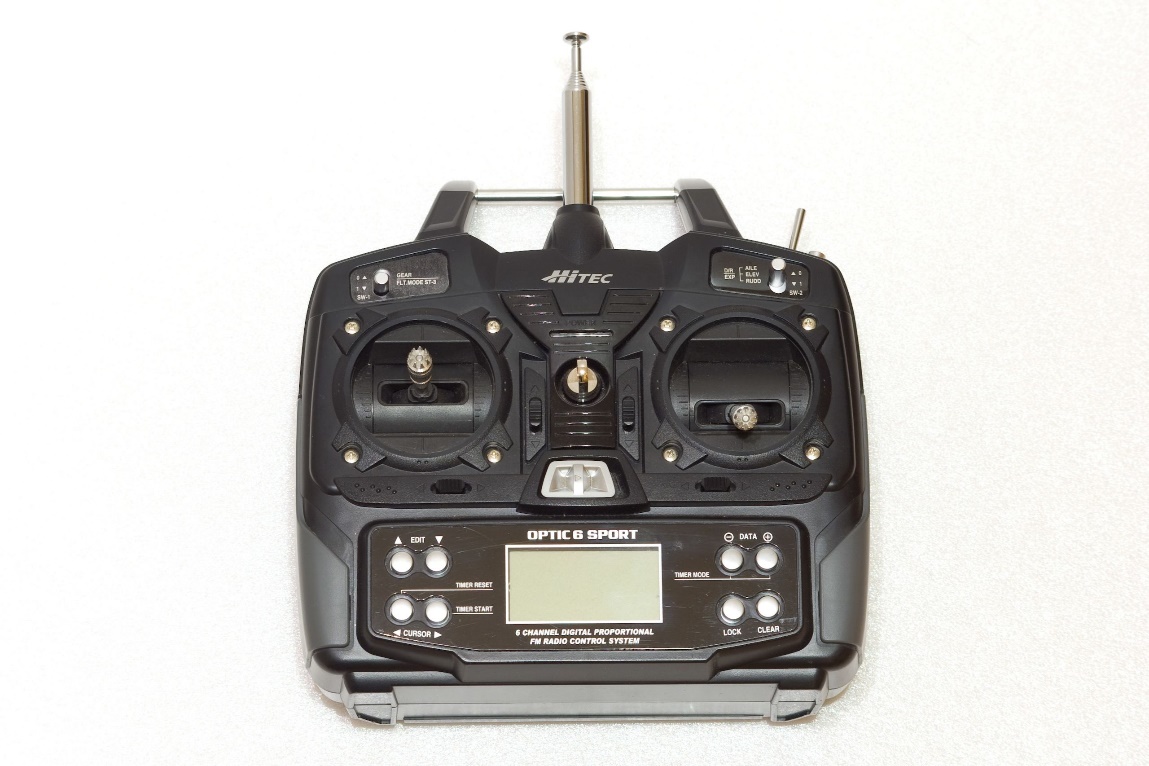 Советский Джойстик КП4-2
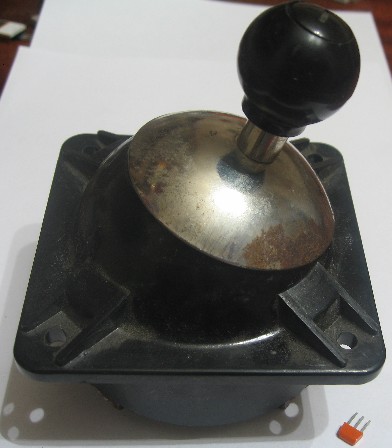 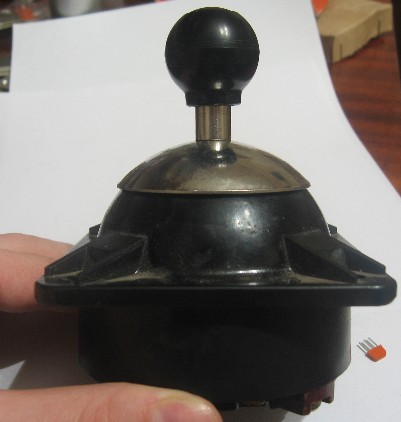 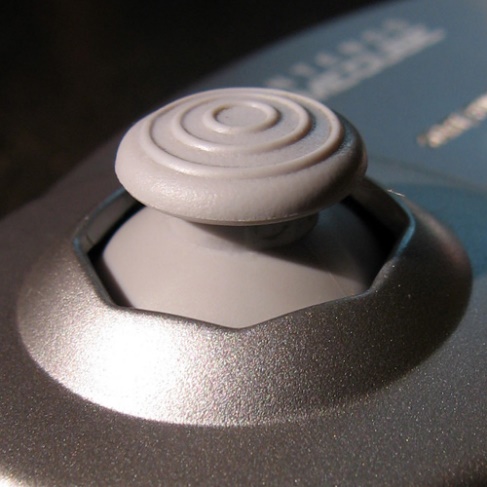 Аналоговый стик (англ. analog stick)
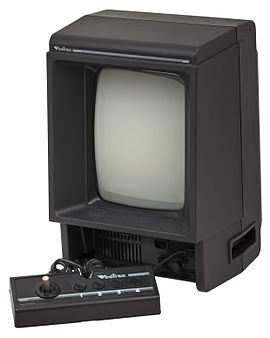 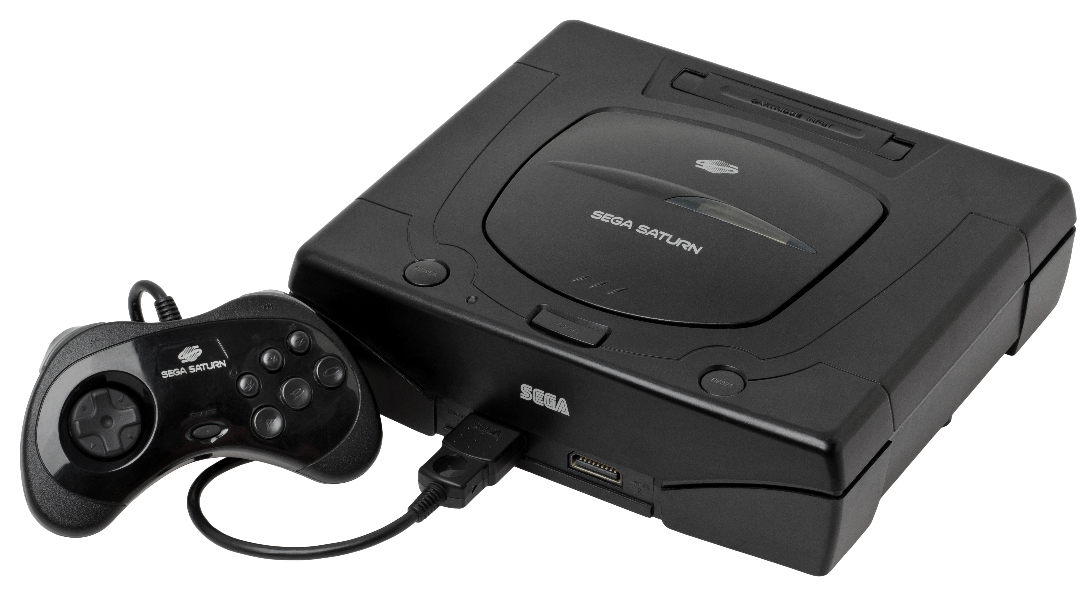 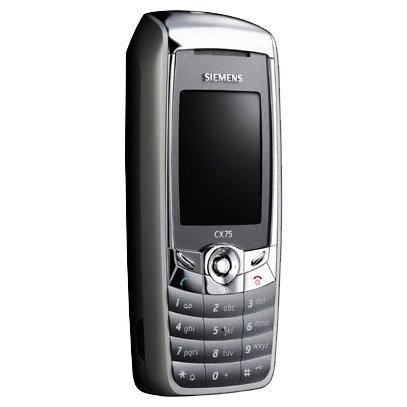 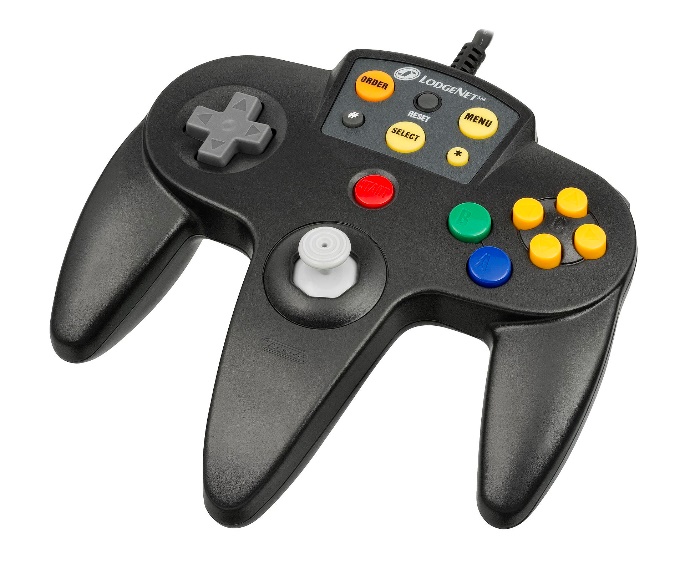 1994
1983
2005
1997
Высокотехнологичные Джойстики
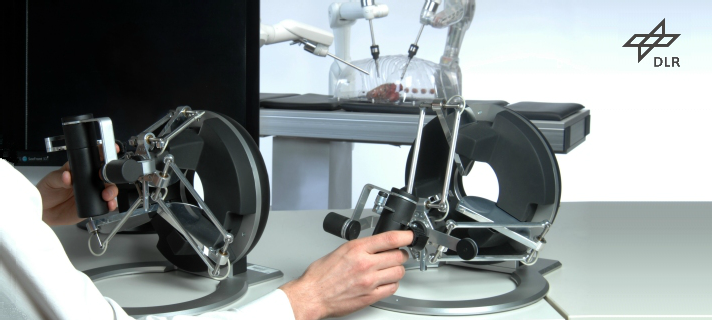 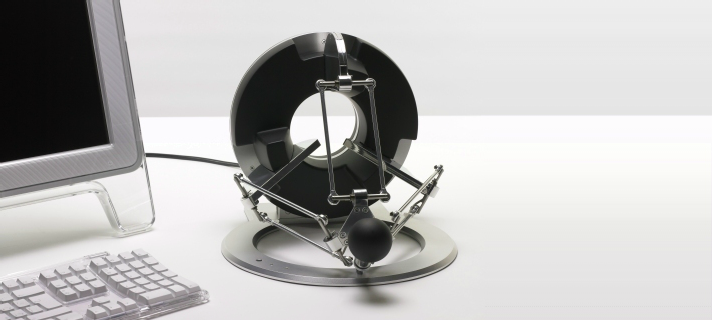 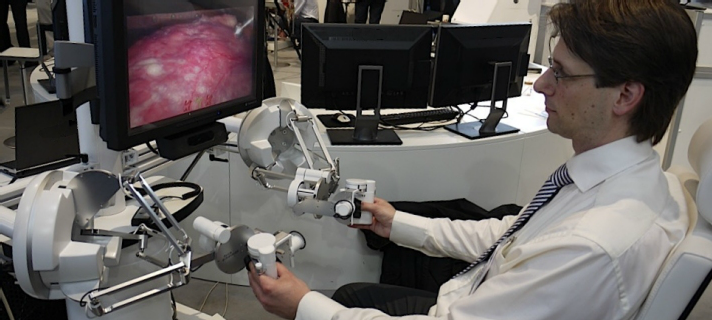 3D-джойстик
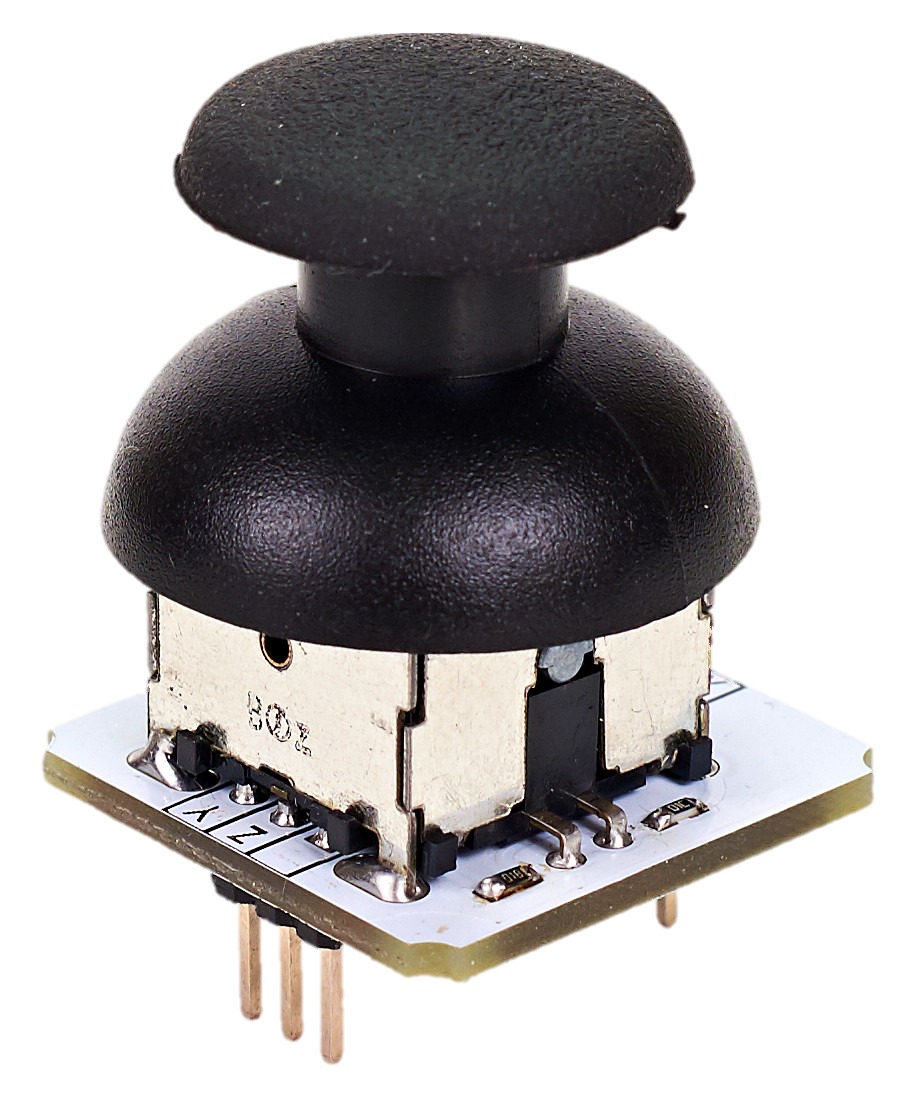 сенсор с двумя аналоговыми выходами X и Y, и одним цифровым — Z.
В нейтральном положении аналоговый сигнал соответствует половине напряжения питания, нажатие — бинарный цифровой сигнал.
3D-джойстик
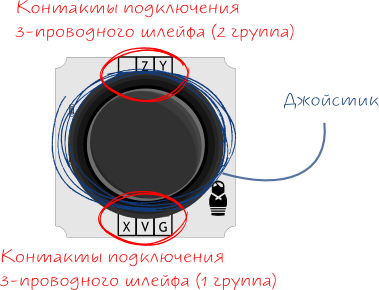 Принципиальная схема
Содержит два переменных резистора с возвратными пружинами, кнопку и прорезиненный колпачок — «грибок».
Напряжение внешнего питания: 3–5 В
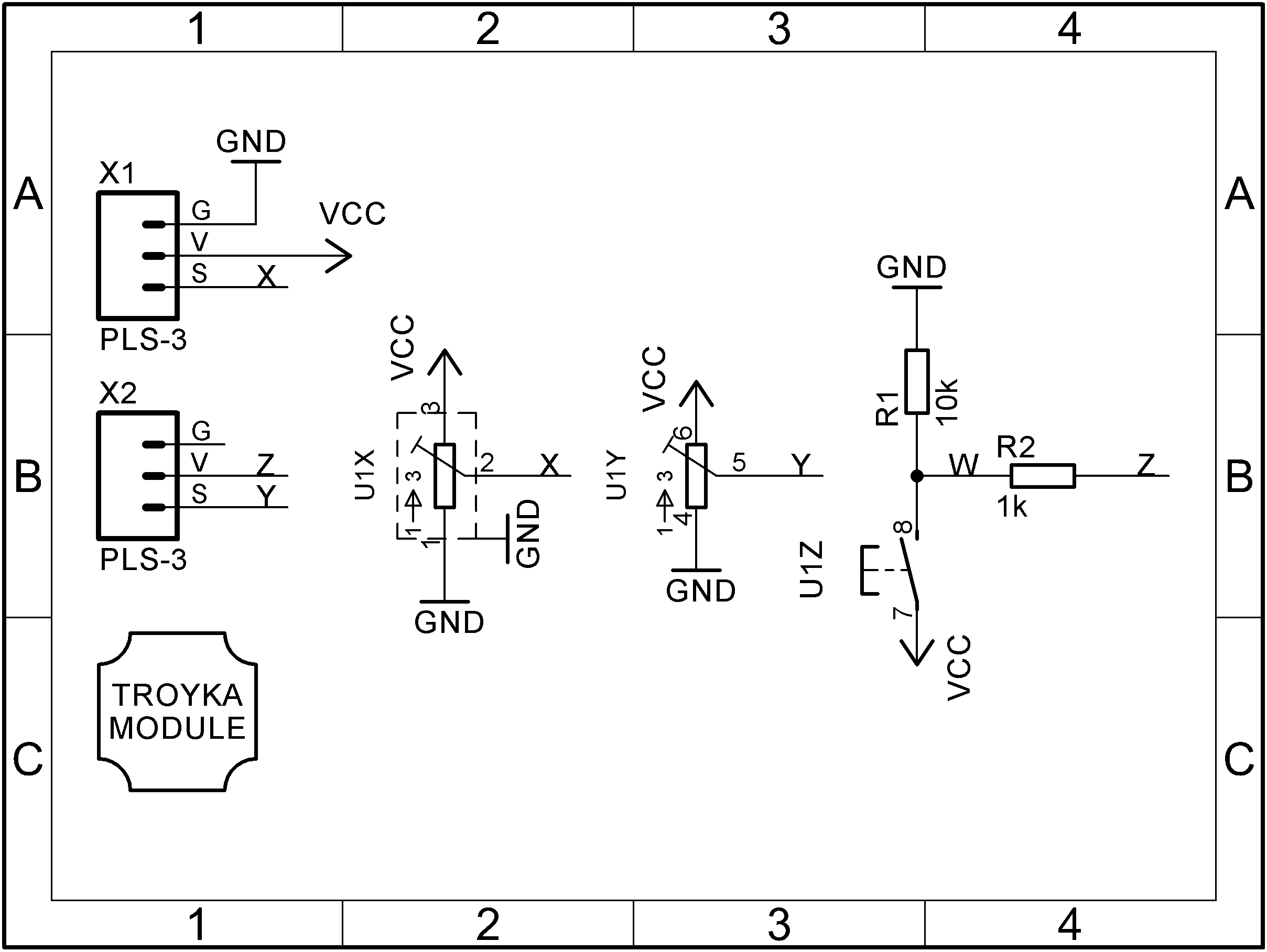 Схема подключения
Содержит два переменных резистора с возвратными пружинами, кнопку и прорезиненный колпачок — «грибок».
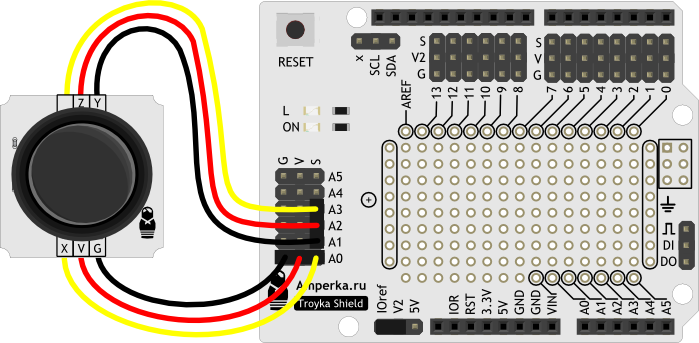 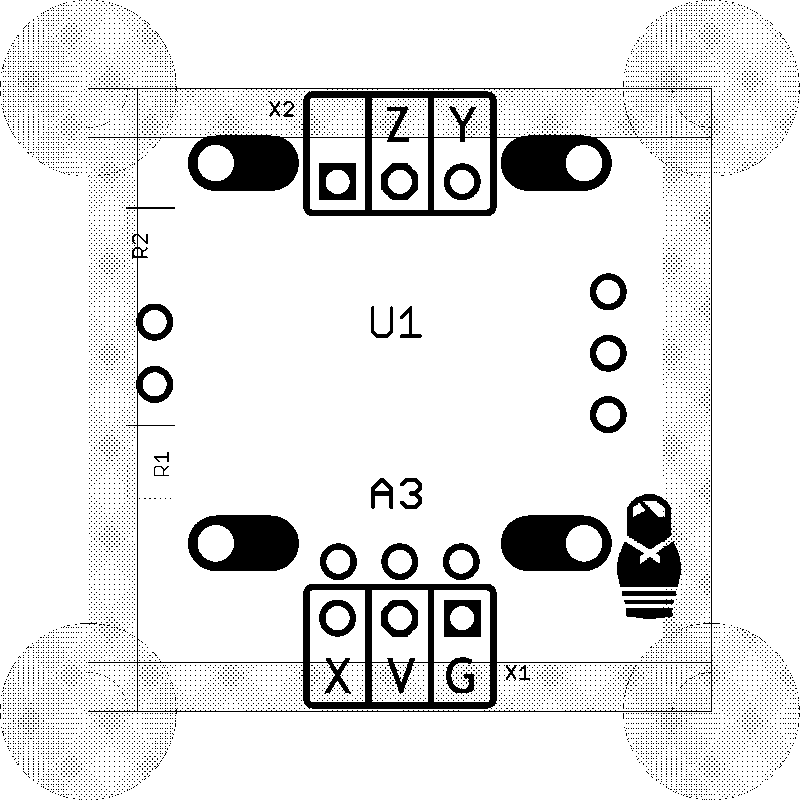 Схема подключения
1 группа

Земля (G) — Чёрный провод. Соедините с пином GND микроконтроллера.
Питание (V) — Красный провод. Соедините с пином 5V микроконтроллера.
Сигнальный (X) — Подключите к аналоговому входу микроконтроллера.

2 группа
Сигнальный (Y) — Подключите к аналоговому входу микроконтроллера.
Сигнальный (Z) — Подключите к аналоговому/цифровому входу микроконтроллера.
Не используется.
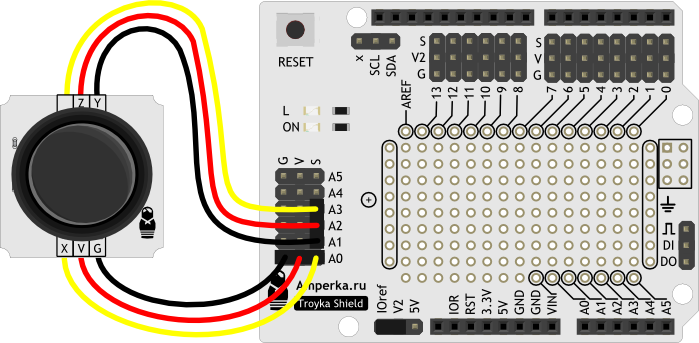 Cкетч.
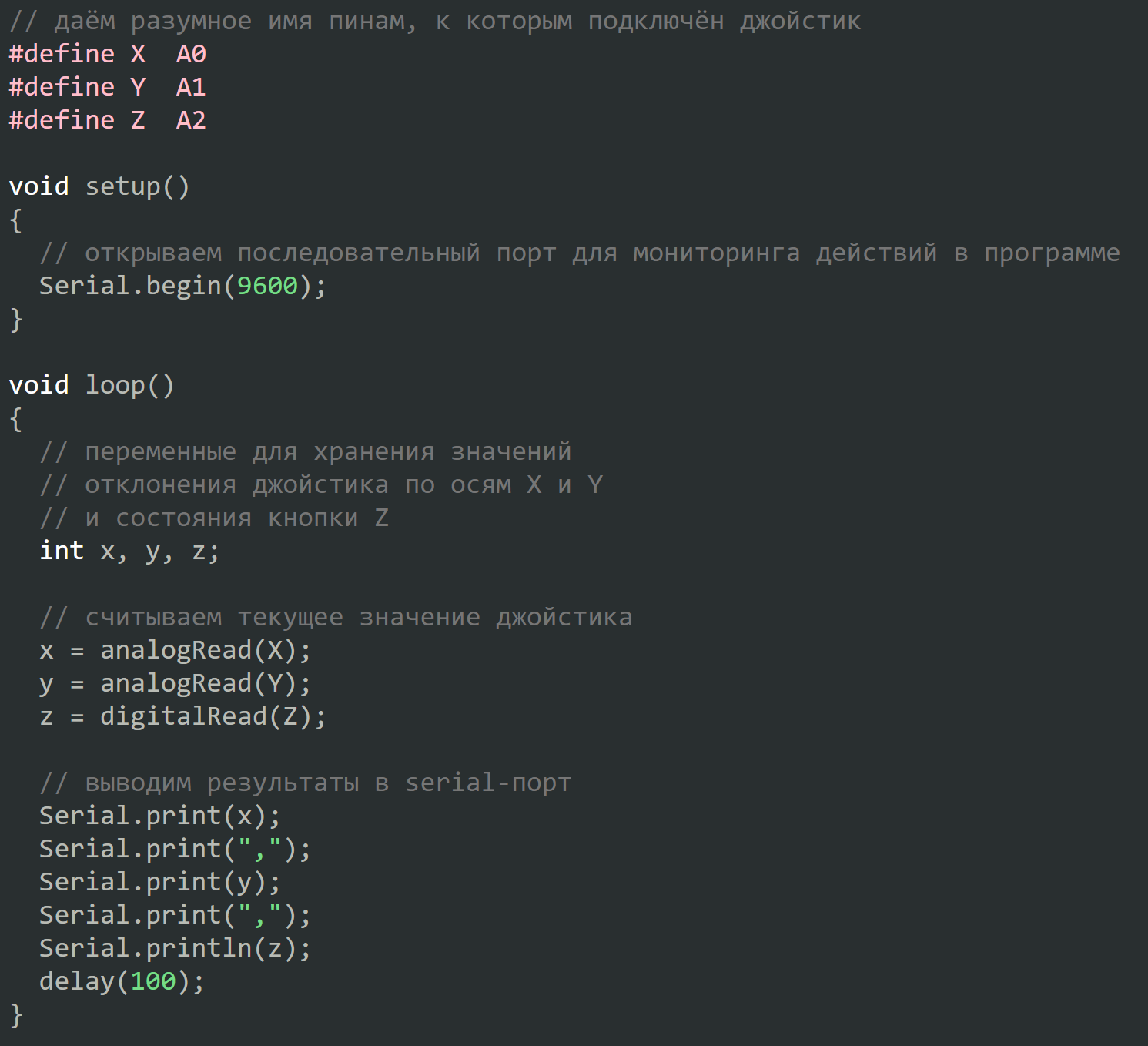 Пример работы
выведем в Serial-порт текущее значение отклонения джойстика по двум осям и состояние нажатия кнопки.
Для самостоятельной работы.
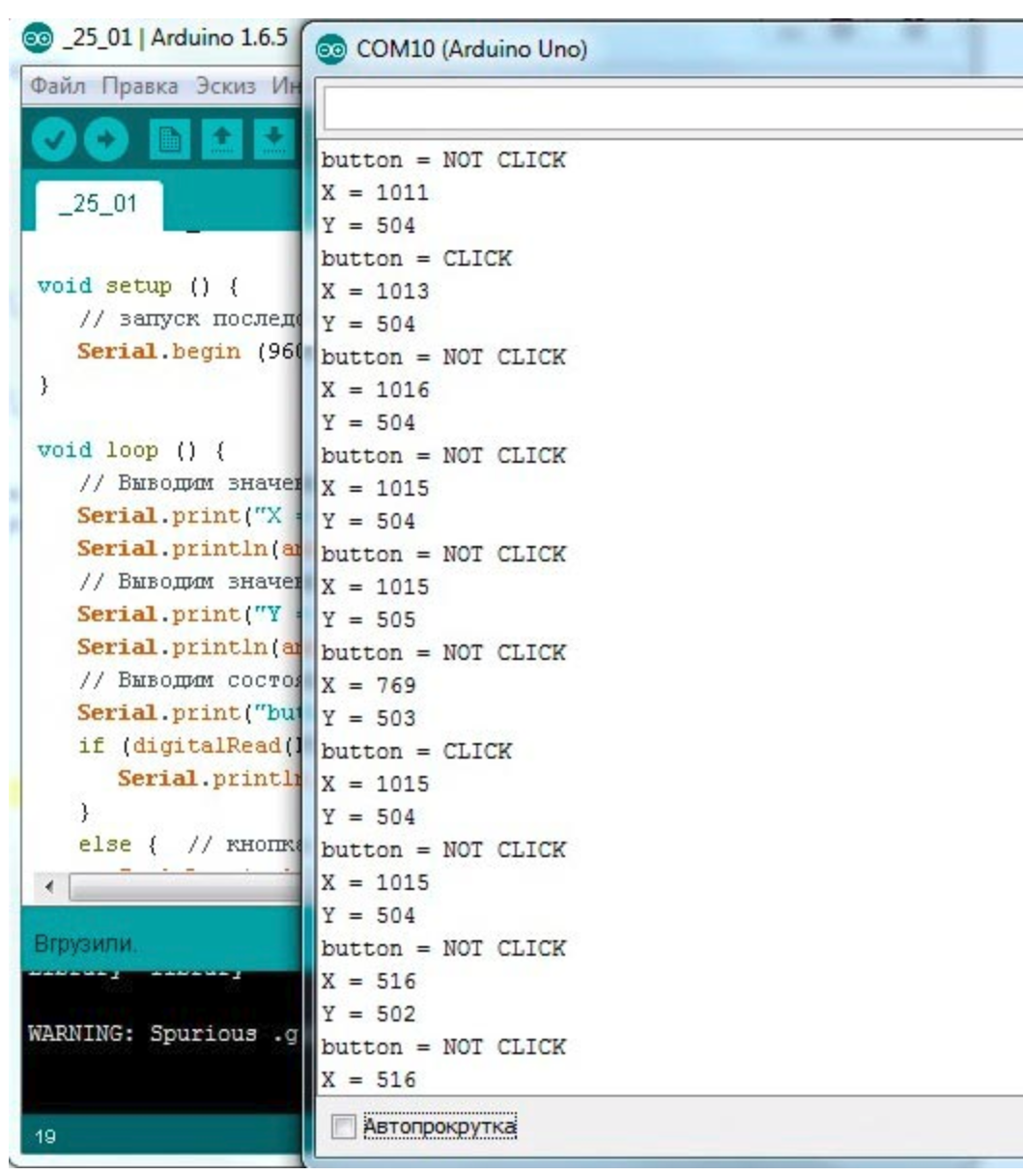 Измени скетч так что бы вывод данных был как на картинке.